Il primato del vescovo di Roma
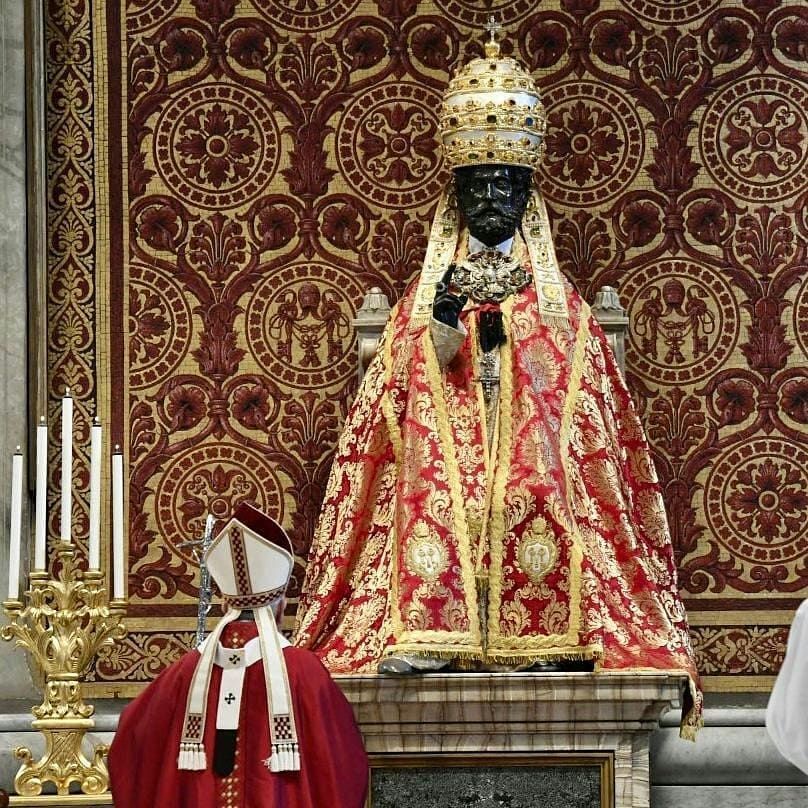 1. Il ruolo dei vescovi di Roma nei primi tre secoli del cristianesimo
La posizione speciale della Chiesa di Roma deriva dalla supremazia della città nell’Impero e dalla presenza degli Apostoli, Pietro e Paolo nei primi anni di formazione della comunità romana.
il termine «papa» viene riferito a tutti i vescovi (fino al VI sec.)
nel IV sec. il vescovo di Roma esercita il suo potere solo in Italia:
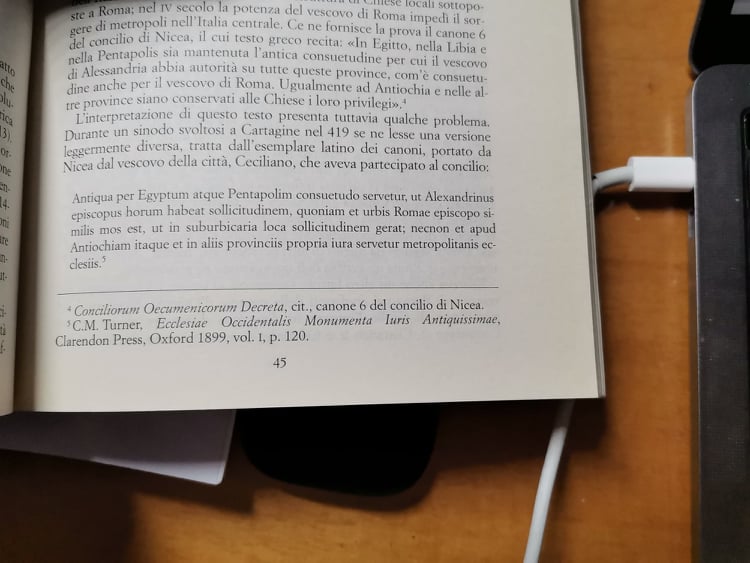 2. Il ruolo dei vescovi di Roma nei conflitti dottrinali del IV sec.
il giudizio nelle questioni dottrinali – ad esempio, sinodo di Roma, 313 
il pontificato di papa Giulio I (337-352): al vescovo di Roma si dovrebbe affidare la soluzione dei problemi dottrinali; a tal fine il papa può convocare e presiedere il concilio; nel caso della deposizione di un vescovo dal sinodo la decisione va esaminata dal papa. 
E qualora un vescovo sia stato deposto per un giudizio dei vescovi che dimorano nei luoghi vicini, e qualora egli abbia dichiarato che egli deve sostenere la sua causa nella città di Roma, non si ordini un altro vescovo sulla sua cattedra dopo l’appello si colui che sembra essere deposto a meno che la causa sia stata decisa nel tribunale del vescovo romano.
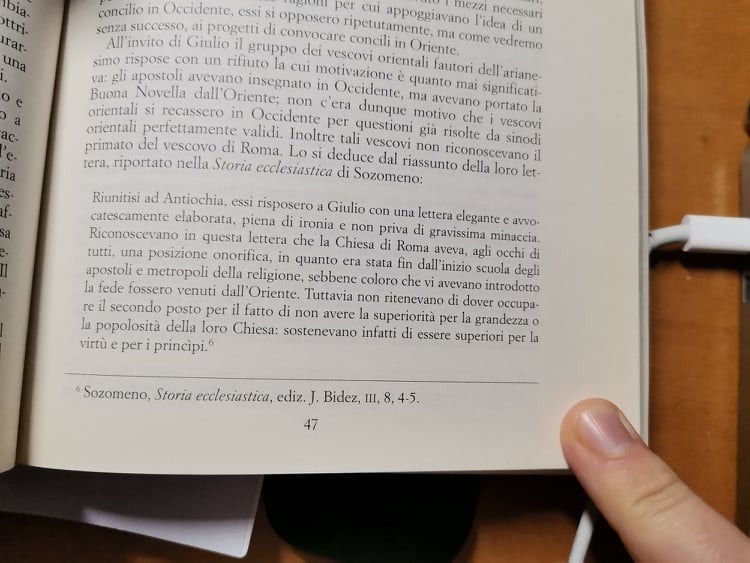 3. La dottrina del primato petrino – papa Damaso
doppia elezione (366): Ursino e Damaso
«L'ardore di Damaso e Ursino per occupare la sede vescovile superava qualsiasi ambizione umana. Finirono per affrontarsi come due partiti politici, arrivando allo scontro armato, con morti e feriti; il prefetto, non essendo in grado di impedire i disordini, preferì non intervenire. Ebbe la meglio Damaso, dopo molti scontri; nella basilica di Sicinino, dove i cristiani erano riuniti, si contarono 137 morti e dovette passare molto tempo prima che si calmassero gli animi. Non c'è da stupirsi, se si considera lo splendore della città di Roma, che un premio tanto ambito accendesse l'ambizione di uomini maliziosi, determinando lotte feroci e ostinate. Infatti, una volta raggiunto quel posto, si gode in santa pace una fortuna garantita dalle donazioni delle matrone, si va in giro su di un cocchio elegantemente vestiti e si partecipa a banchetti con un lusso superiore a quello imperiale.»
Ammiano Marcellino, Res gestae
3. La dottrina del primato petrino – papa Damaso
b. Mt 16, 18 – una nuova interpretazione
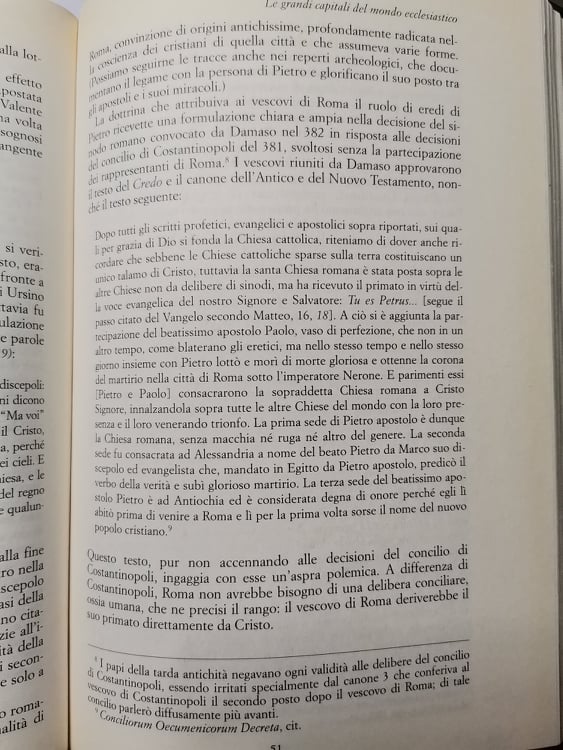 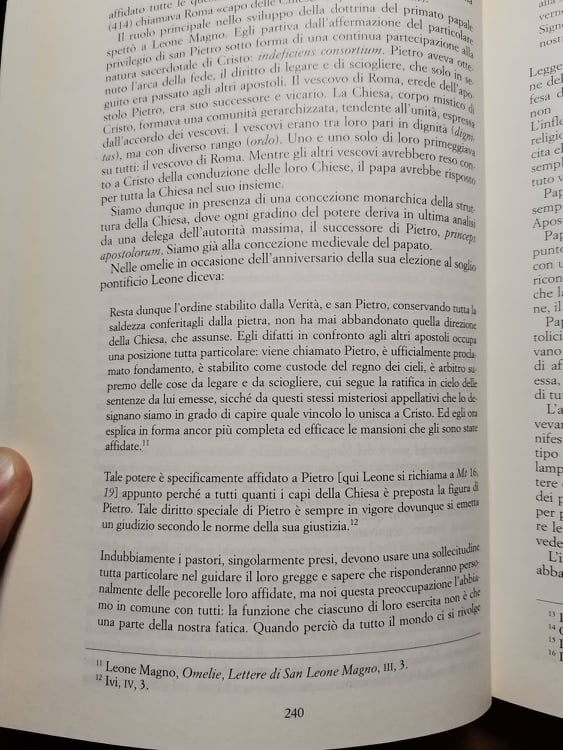 4. La dottrina del primato petrino – Leone Magno
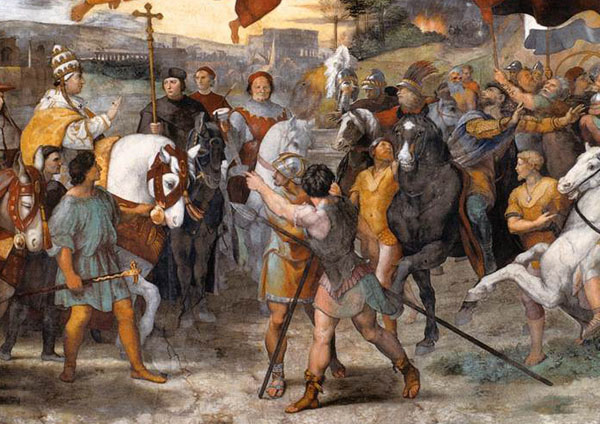 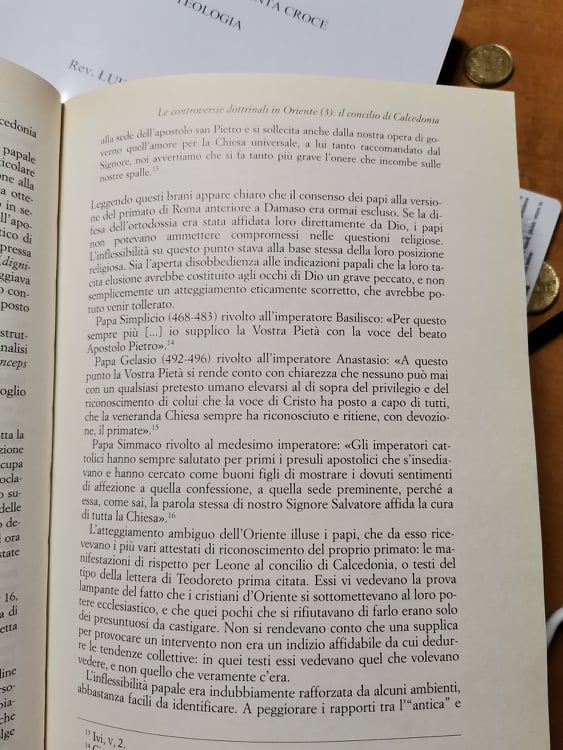